Spain
Hiszpania
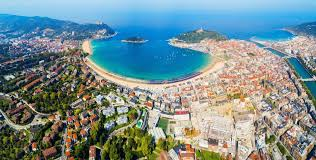 Dzień dobry in Spanish- Buenos dias
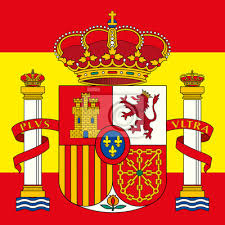 Spanish coat of arms
Herb Hiszpanii
Map of Spain  
Mapa Hiszpanii
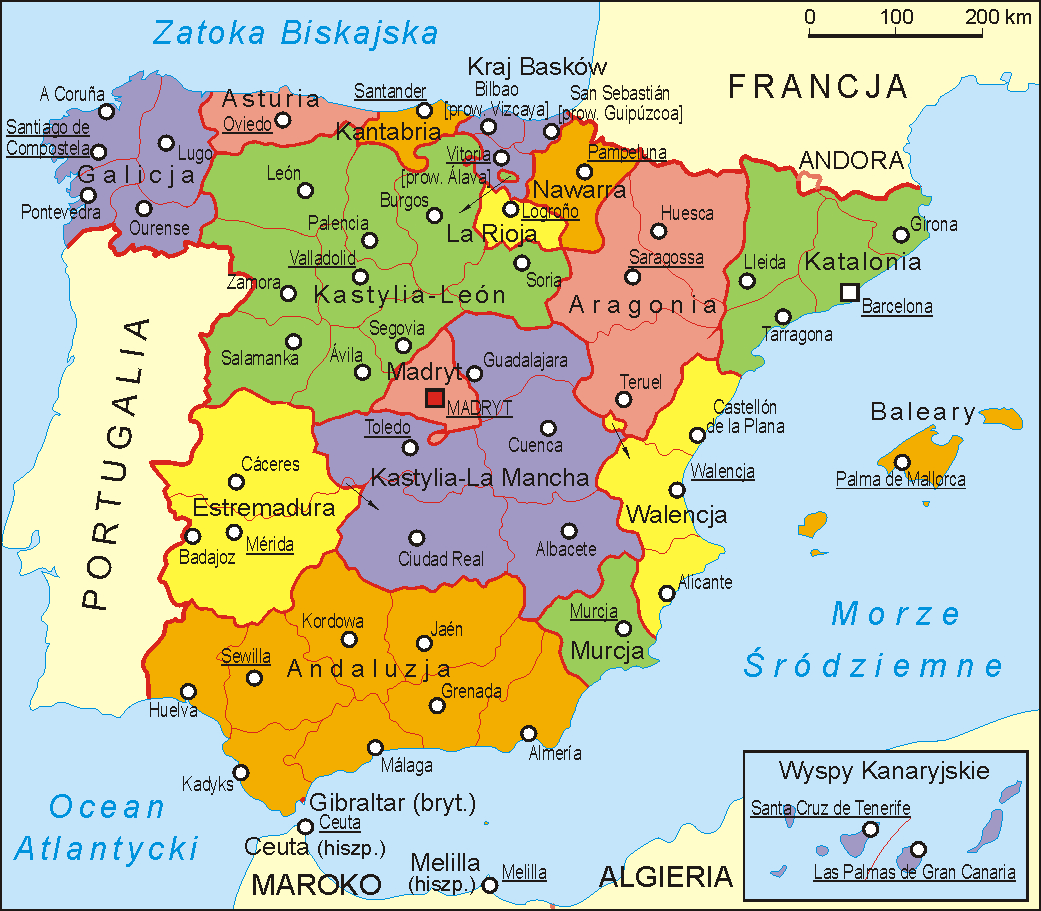 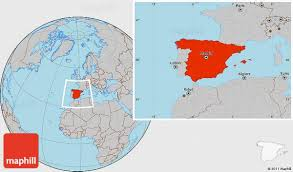 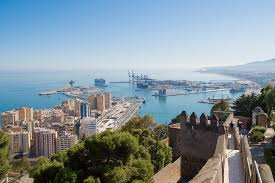 Anthem of Spain
Hymn Hiszpanii
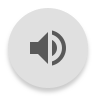 Spanish flag 
Flaga Hiszpanii
Then and now
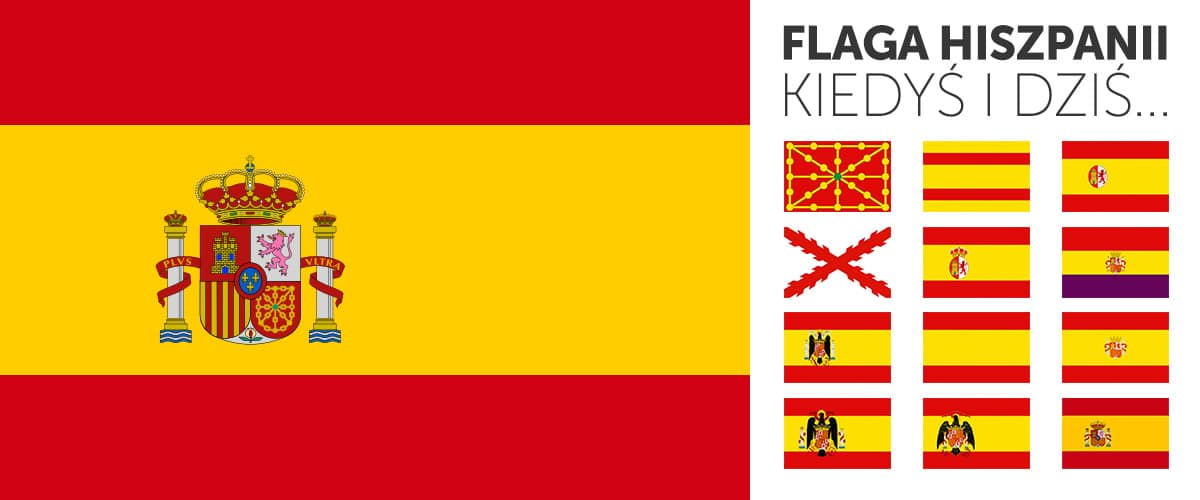 Capital of Spain
Stolica Hiszpanii
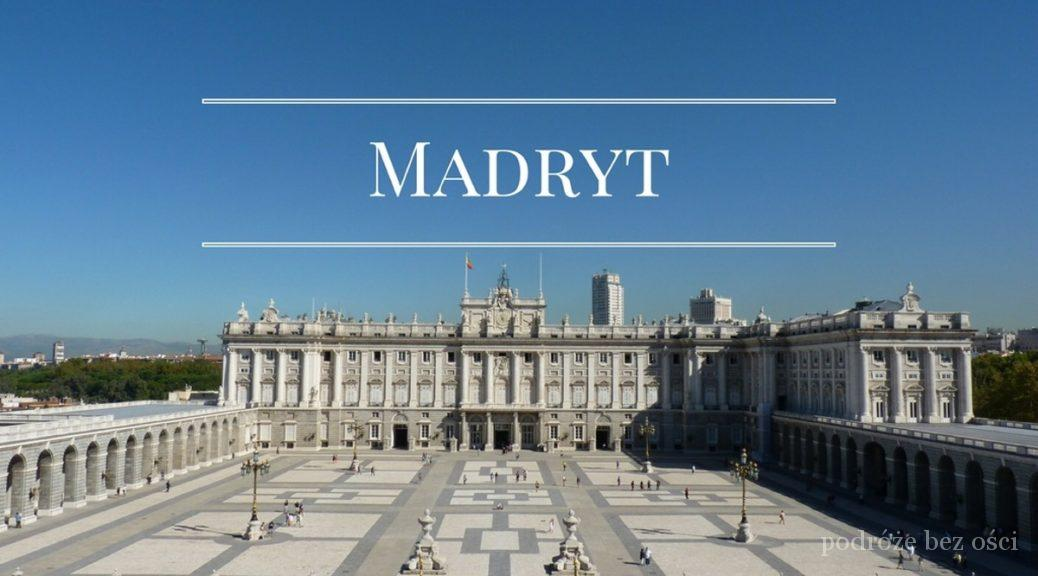 Interesting facts about Spain
Ciekawostki o Hiszpanii
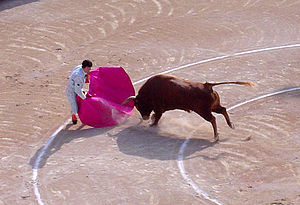 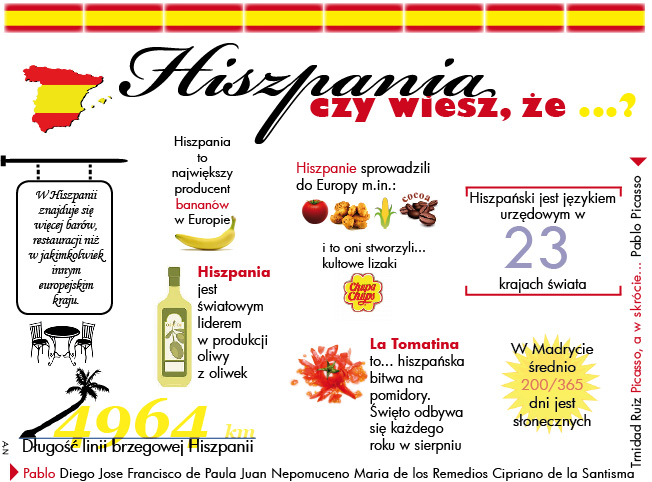 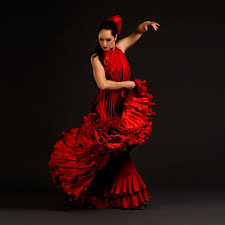 Gracias!
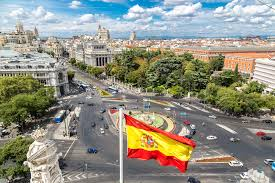 Hanna, Klaudia 
Sp16 Sosnowiec